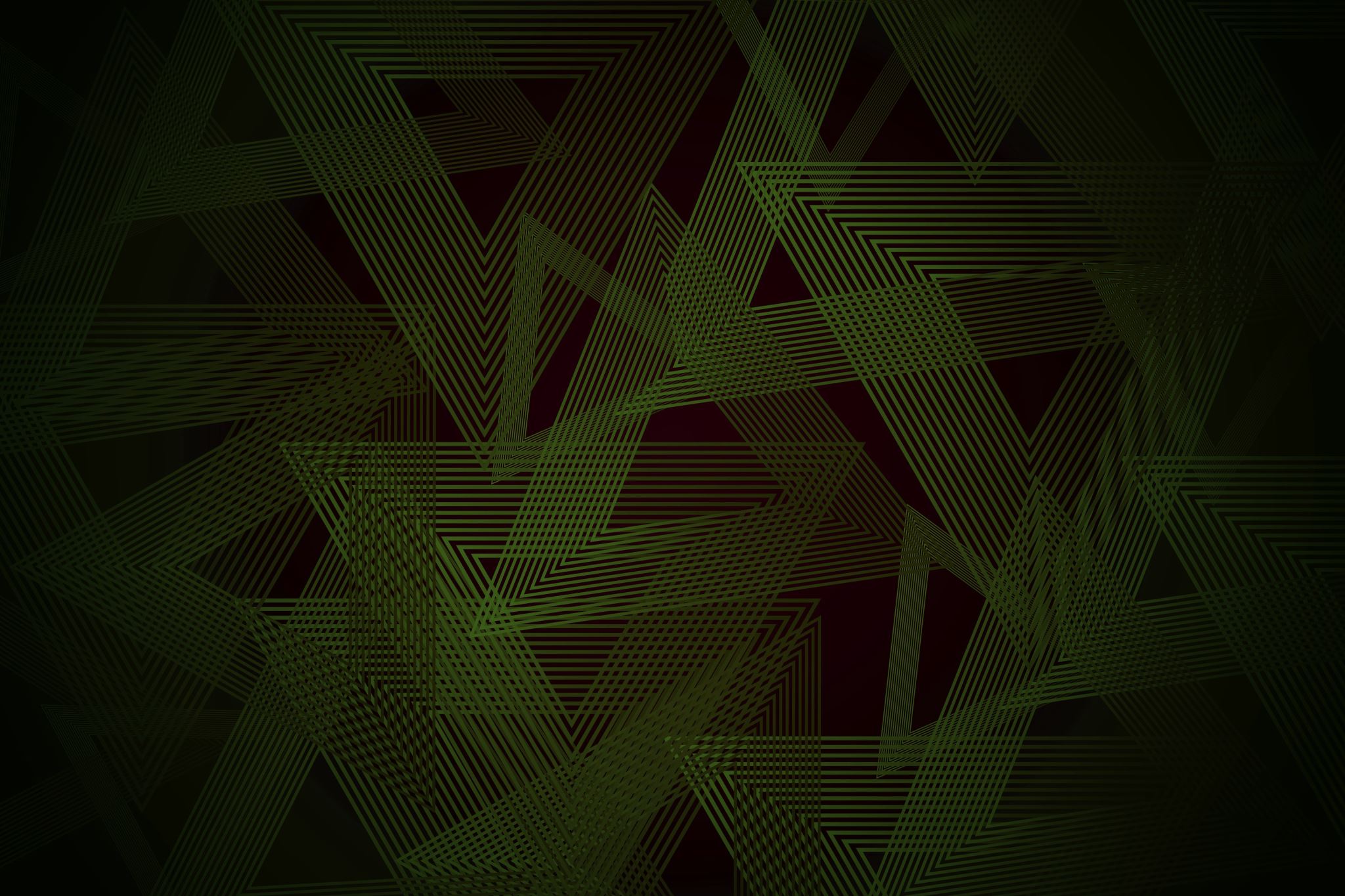 Análise de DadosTestes Estatísticos
Professor Rafael Escalfoni
Lei dos Grandes Números
A LEI DOS GRANDES NÚMEROS (LGN) é um teorema fundamental da teoria da probabilidade, que descreve o resultado da realização da mesma experiência repetidas vezes. 
De acordo com a LGN, a média aritmética dos resultados da realização da mesma experiência repetidas vezes tende a se aproximar do valor esperado à medida que mais tentativas se sucederem. 
Em outras palavras, quanto mais tentativas são realizadas, mais a probabilidade da média aritmética dos resultados observados irá se aproximar da probabilidade real.
Lei dos Grandes Números
Teorema Central do Limite
Esse teorema afirma que quando o tamanho da amostra aumenta, a distribuição amostral da sua média aproxima-se cada vez mais de uma distribuição normal. Este resultado é fundamental na teoria da inferência estatística.

Inferência estatística é um ramo da Estatística cujo objetivo é fazer afirmações a partir de um conjunto de valores representativo (amostra) sobre um universo (população), assume-se que a população é muito maior do que o conjunto de dados observados, a amostra.
Teorema Central do Limite
Imagine que temos um problema que os dados seguem uma distribuição exponencial com taxa 2.
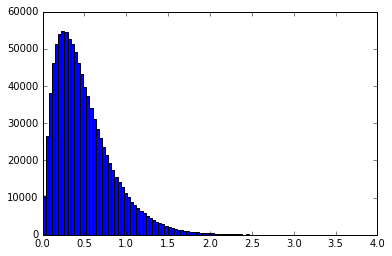 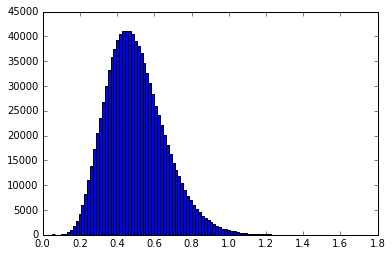 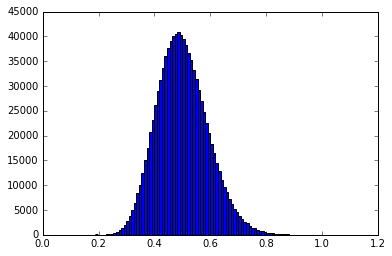 tam. amostra = 2
tam. amostra = 10
tam. amostra = 30
Teorema Central do Limite
Imagine que temos um problema que os dados seguem uma distribuição exponencial com taxa 2.
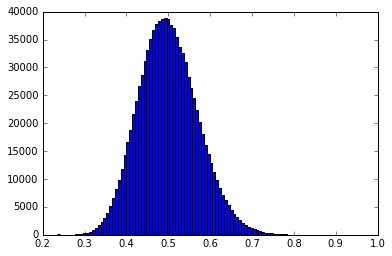 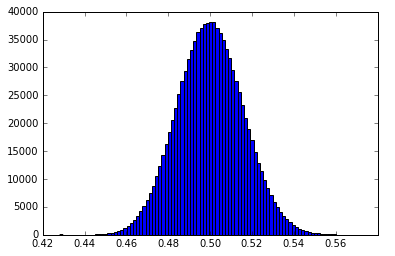 tam. amostra = 1000
tam. amostra = 50
Teorema Central do Limite
Imagine que temos um problema que os dados seguem uma distribuição exponencial com taxa 2.
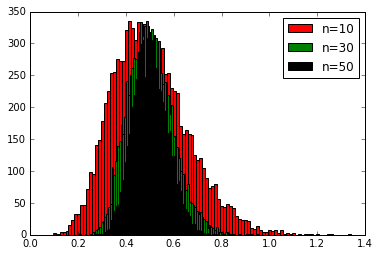 Quanto maior a amostra, menor o desvio padrão no gráfico de amostras
Revisão do Teorema Central do Limite
Geração de Amostras
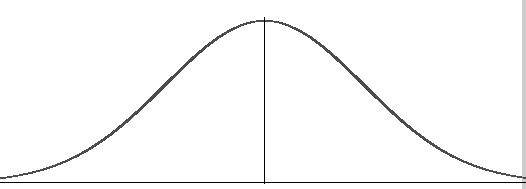 X1
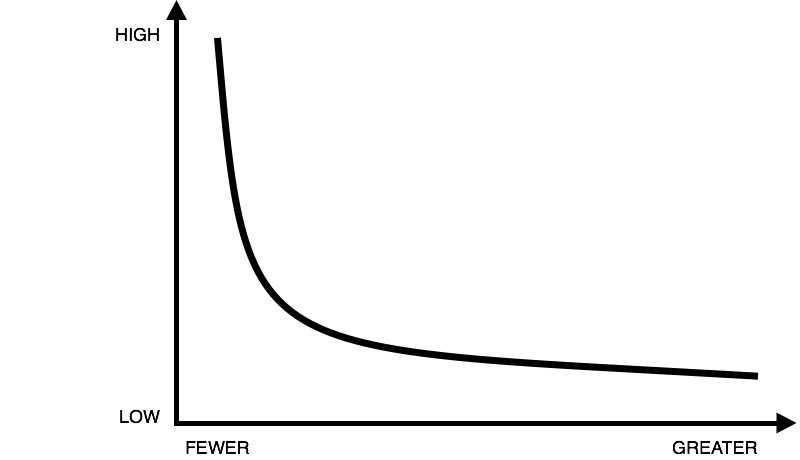 X4
X3
X2
X1
X2
As médias das amostras seguem uma distribuição Normal com média da PDF que as originou e desvio padrão
PDF qualquer
X3
X4
Média das amostras
Amostras da PDF
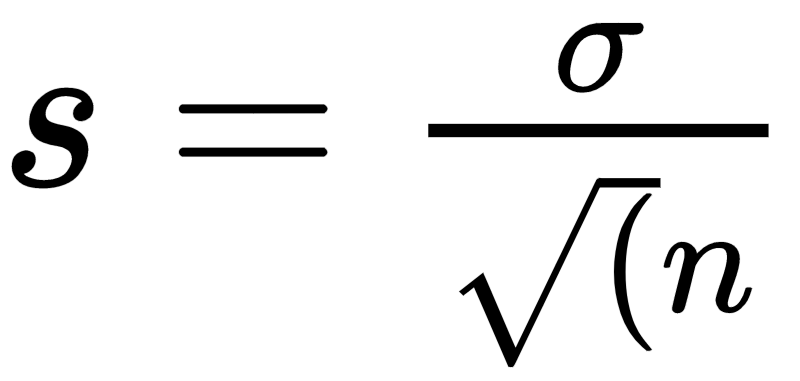 Uma vez que eu saiba o comportamento de uma população (a distribuição mais seus parâmetros) eu sei PREVIAMENTE como é o comportamento das amostras originárias desta população.
Exemplo, considere que eu pegue uma amostra de tamanho 15 e tire a média dela. Essa amostra veio dos dados de salário da população brasileira (média de R$1.200,00 e std de R$ 800). Qual a chance de eu pegar uma amostra com média R$ 30.000,00 ?
Revisão do Teorema Central do Limite
Revisão do Teorema Central do Limite
Exemplo, considere que eu pegue muitas amostras de tamanho 15 e tire a média delas. Essas amostras são provenientes dos dados de salário da população brasileira (média de R$1.200,00 e std de R$ 800). Qual a chance de eu pegar uma amostra com média maior do que R$ 30.000,00 ?
Média distribuição amostral = média população = 1200
std da distribuição amostral =                          = 800 / sqrt(15) = 206.55
Z_amostra = (30.000 - 1200) / 206.55 = 139.43
Olhando na tabela normal a prob para esse Z é de aproximadamente  0
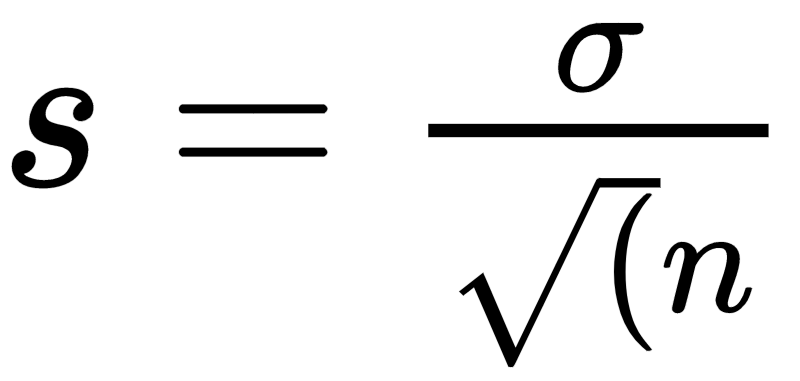 Revisão do Teorema Central do Limite
Exemplo, considere que eu pegue muitas amostras de tamanho 15 e tire a média delas. Essas amostras são provenientes dos dados de salário da população brasileira (média de R$1.200,00 e std de R$ 800). Qual a chance de eu pegar uma amostra com média igual ou menor à R$ 1.500,00 ?
Média distribuição amostral = média população = 1200
std da distribuição amostral =                           =  800 / sqrt(15) = 206.55
Z_amostra = (2.000 - 1500) / 206.55 = 2.42
Olhando na tabela normal a prob para esse Z é de aproximadamente  99.2%
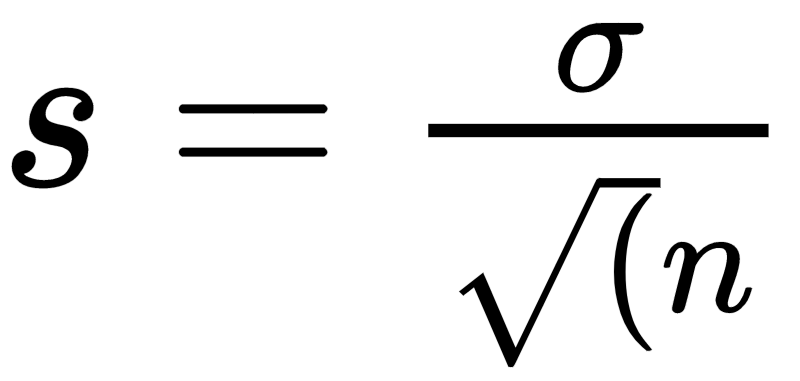 Diferença entre Parâmetros  e Estimadores
População (N)
Amostra (n)
Diferença entre Parâmetros  e Estimadores
População (N)
No geral eu só tenho uma amostra, obter dados da população pode ser impossível, muito caro, gastaria muito tempo, … Neste caso eu tento descobrir os parâmetros da população com estatísticas da amostra.
Amostra (n)
Diferença entre Parâmetros  e Estimadores
Como posso estimar média e desvio padrão da população com a amostra?
População (N)
O estimador da média da população é a própria média amostral.
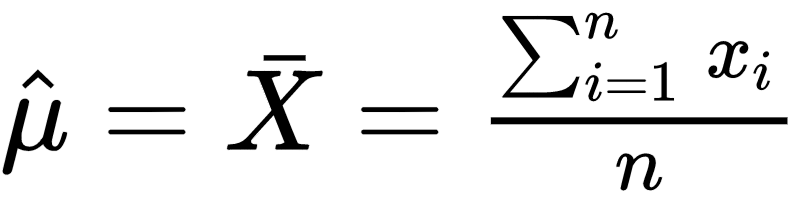 Amostra (n)
Toda vez que você um “hat” num símbolo de parâmetro você estará vendo na verdade um estimador do parâmetro.
Diferença entre Parâmetros  e Estimadores
Como posso estimar média e desvio padrão da população com a amostra?
População (N)
O estimador da média da população é a própria média amostral.
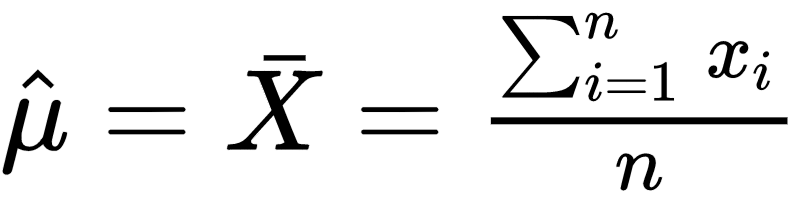 O estimador ENVIESADO da variância da população
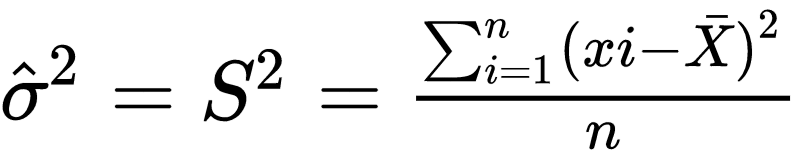 Amostra (n)
Teste de Hipóteses
Nós queremos testar a hipótese que mais de 30% das famílias brasileiras têm acesso à internet (com um nível de significância de 5%). Nós pegamos uma amostra de 150 famílias e descobrimos que 57 têm acesso.
H0: 30% ou menos tem acesso                     H1: mais de 30% tem acesso
Hipótese alternativa.
Hipótese nula.
Teste de Hipóteses
Considere a H0 verdadeira (você prova mostrando que H0 não é provável)
H0: 30% ou menos tem acesso                                  H1: mais de 30% tem acesso
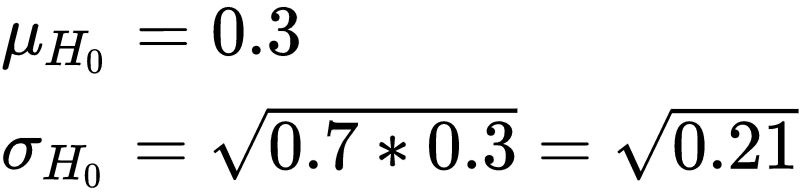 Ter ou não ter internet segue uma distribuição de Bernoulli,
Teste de Hipóteses
Considere a H0 verdadeira (você prova mostrando que H0 não é provável)
H0: 30% ou menos tem acesso                                  H1: mais de 30% tem acesso
Qual a probabilidade desta amostra ter sido gerada em H0 ?
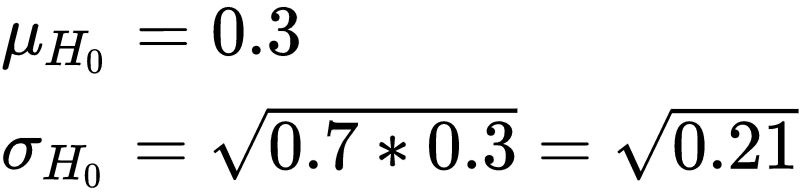 Teste de Hipóteses
Considere a H0 verdadeira (você prova mostrando que H0 não é provável)
H0: 30% ou menos tem acesso                                  H1: mais de 30% tem acesso
Qual a probabilidade desta amostra ter sido gerada em H0 ?
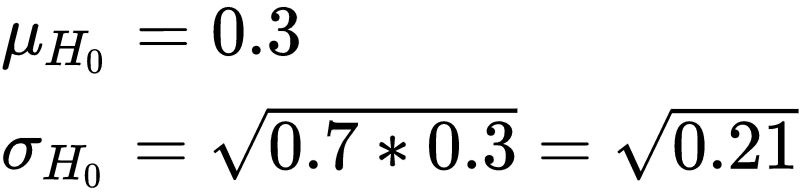 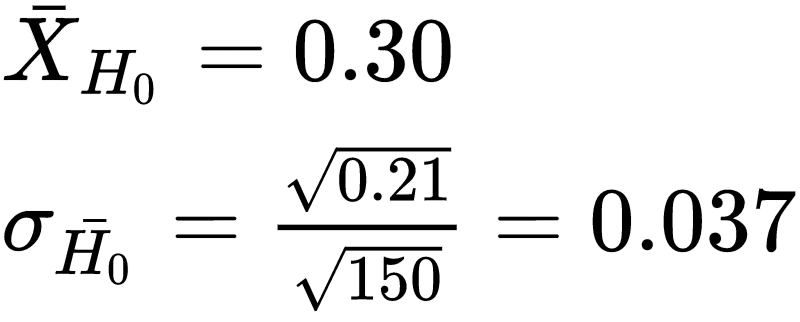 Parâmetros da distribuição amostral
Teste de Hipóteses
Considere a H0 verdadeira (você prova mostrando que H0 não é provável)
H0: 30% ou menos tem acesso                                  H1: mais de 30% tem acesso
Qual a probabilidade desta amostra ter sido gerada em H0 ?
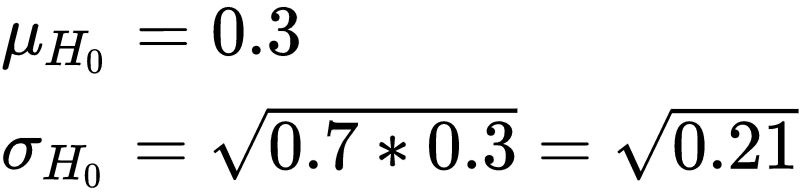 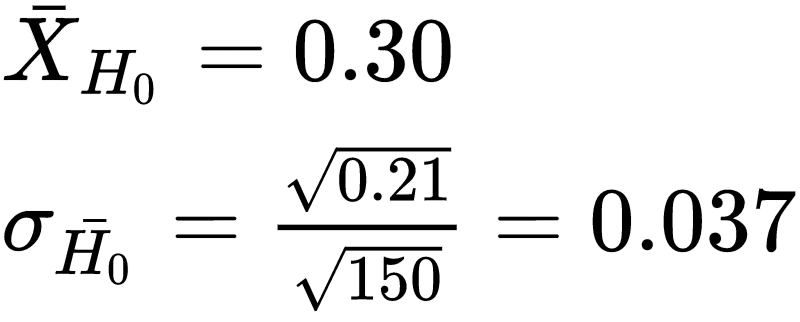 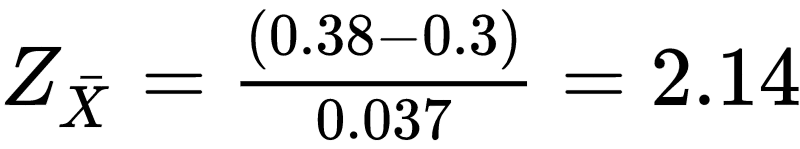 Teste de Hipóteses
Considere a H0 verdadeira (você prova mostrando que H0 não é provável)
H0: 30% ou menos tem acesso                                  H1: mais de 30% tem acesso
Qual a probabilidade desta amostra ter sido gerada em H0 ?
Essa área tem que ser 5%
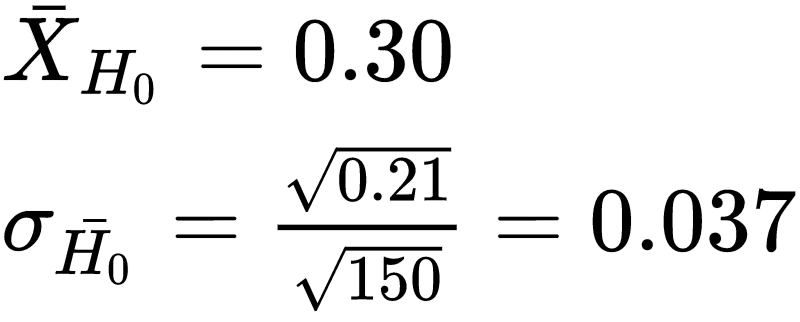 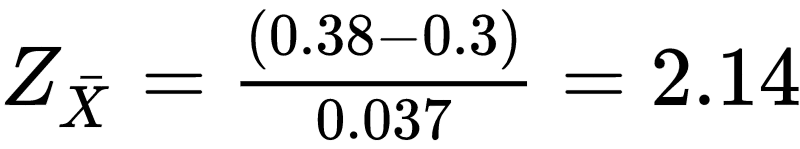 p
0
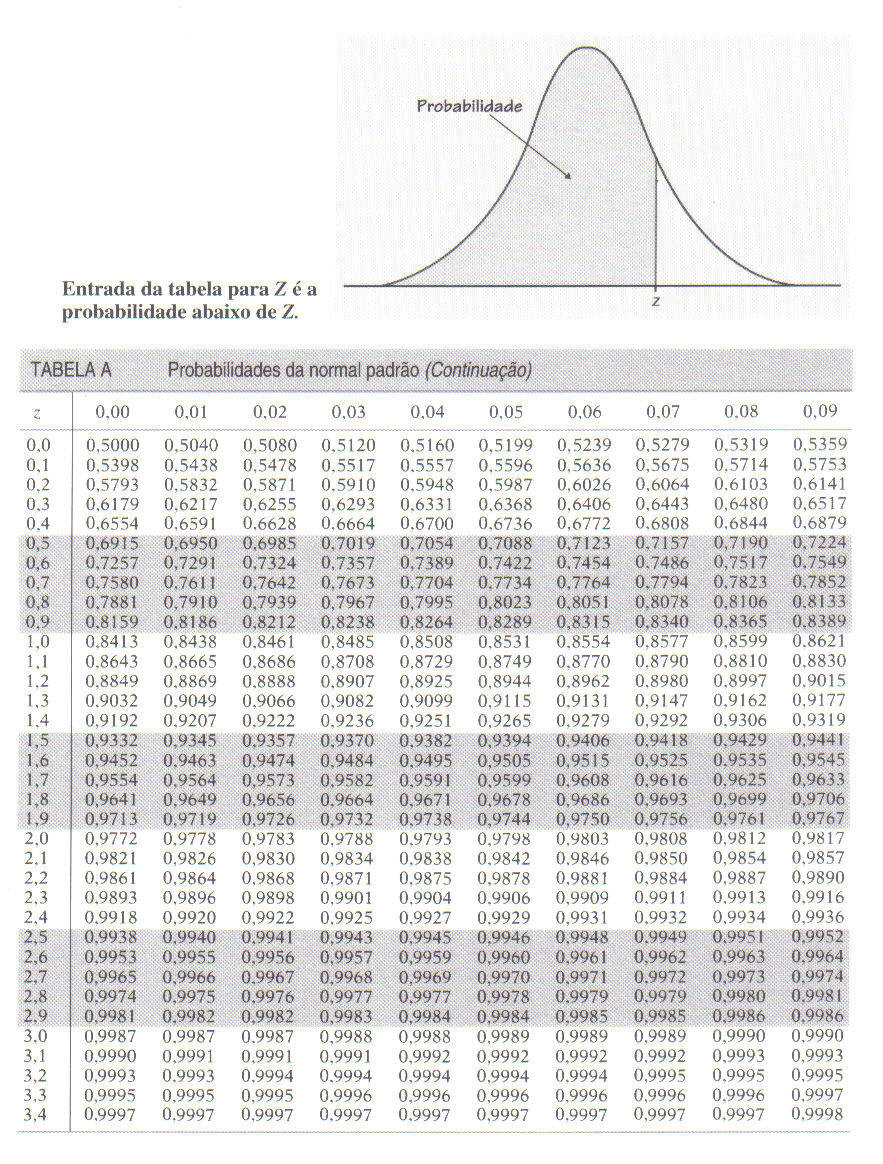 Teste de Hipóteses
Z = 1,65
Teste de Hipóteses
Considere a H0 verdadeira (você prova mostrando que H0 não é provável)
H0: 30% ou menos tem acesso                                  H1: mais de 30% tem acesso
Nossa H0 é possível?

E provável?

Está abaixo do meu p-valor?

Logo, rejeito H0
p=1.65
Z=2.14
0
Valor-p (p-value)
Valor de probabilidade
Fornece uma estimativa de quantas vezes conseguimos obter o resultado se a hipótese nula for verdadeira
É uma medida quantitativa que verifica a probabilidade de se rejeitar a hipótese nula
Teste de significância estatística – p-value < 0,05 (5%) (denotado por ⍺ = 0,05)
p-value < 0,05 sugere que é mais de 95% provável que a associação de interesse estaria presente após repetidas amostras da população
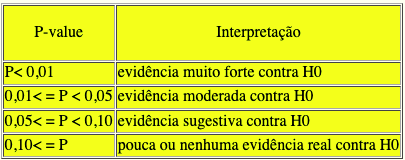 Teste de Hipóteses
Nem sempre sei qual a distribuição da população.
Ex: Qual a distribuição para a morte por intoxicação alimentar de peixe cru ?
As vezes eu tenho a média e desvio padrão da população ou às vezes só a média. Nos dois casos também posso aplicar teste de hipótese.
Teste de Hipóteses
Variância conhecida: 
Uma empresa especializada em métodos ágeis mediu o número de  “pontos” que um desenvolvedor faz em cada sprint de desenvolvimento. Sabendo que nos últimos anos a média dessa medida ficou em 20 pontos por quinzena com desvio padrão de 6 pontos.
Foi proposto que o time trocasse a linguagem de programação de C# para Python. Vinte (20) programadores foram avaliados, resultando numa média de 24 pontos durante o Sprint. Houve uma melhora real no time por conta da mudança de linguagem?
Teste de Hipóteses
H0: Não houve mudança                                          H1: Houve mudança positiva
Vou considerar meu nível de significância em 5% (p-value=0.05)
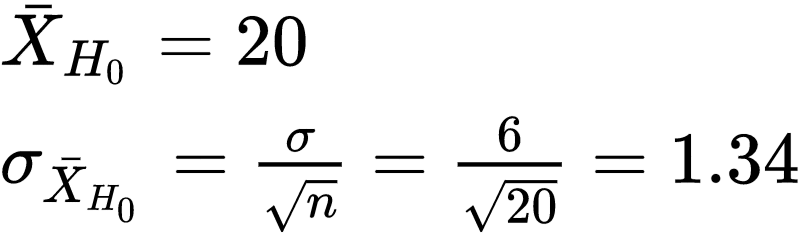 Qual a probabilidade desse resultado ter sido por acaso?
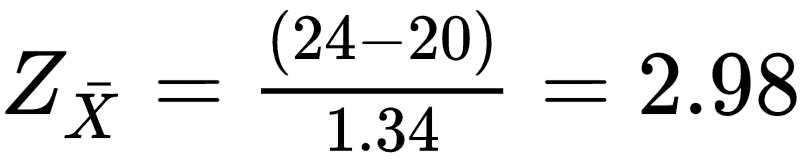 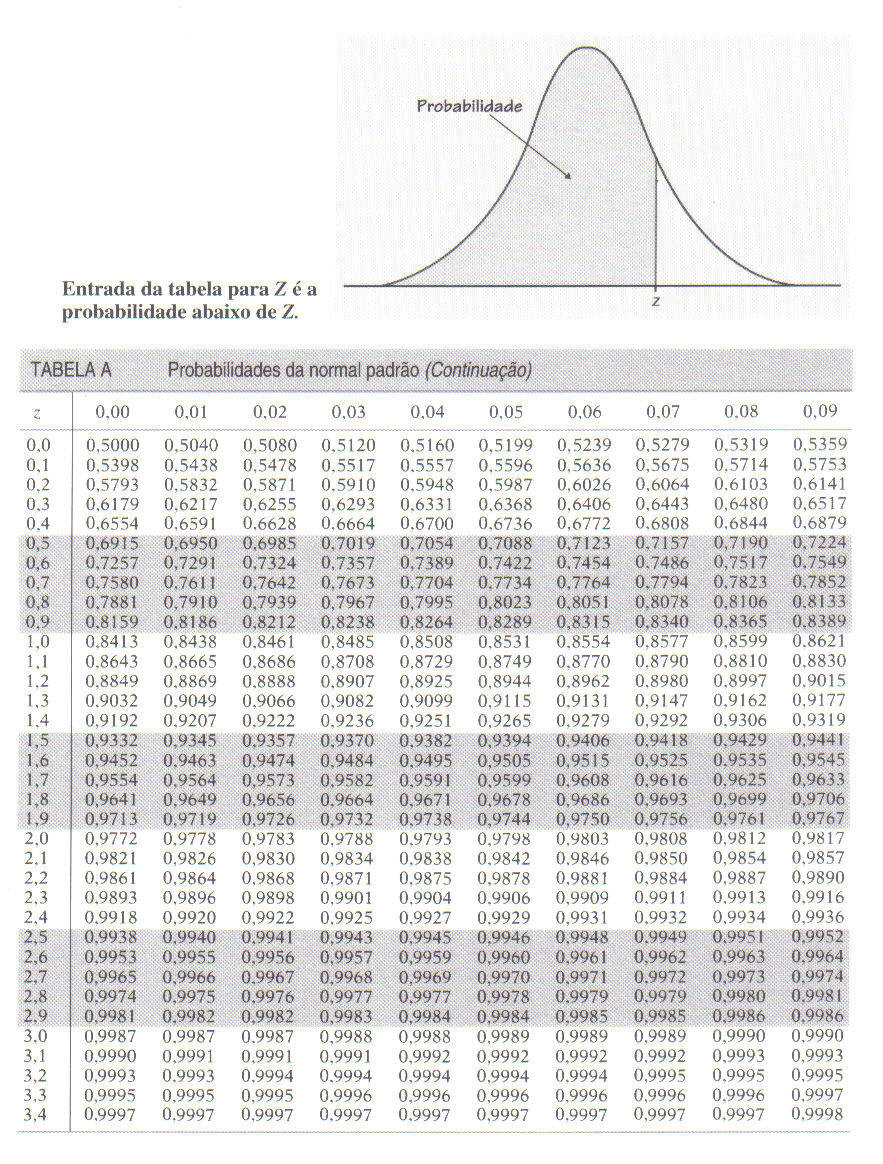 Teste de Hipóteses
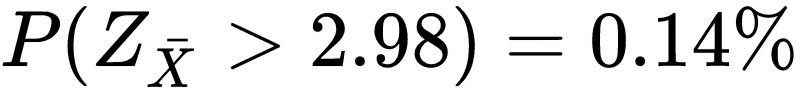 Como p-value é 5%, então vamos reprovar a Hipótese nula (muito improvável que o acaso tenha gerado essa melhoria)  e H1 passa a ser válida.
Teste de Hipóteses
Variância desconhecida com muitos exemplos:  
Em 2012 pessoas com câncer de mama (sem parentes com o mesmo problema) apresentaram mortalidade de 2,3% . Um novo medicamento vem sendo estudado em um grupo de 1221 mulhes com esse tipo de câncer. Neste grupo a mortalidade anual observada foi de 1,98%, com desvio de 0,1%. Considerando que o p-valor utilizado na indústria farmacêutica é de 0.05, diga se esse novo remédio pode ser aprovado pela anvisa.
Teste de Hipóteses
Tenho a média da população, mas não tenho o desvio padrão da população.

Posso estimar o desvio padrão? (Tenho dados suficientes na amostra para isso?)
Se eu utilizar o estimador enviesado da população?
Teste de Hipóteses
Variância desconhecida com poucos exemplos:  
Um sistema que passa por refactoring da interface tem 38% de aprovação. Cinco usuários testaram a nova interface. Quatro deles apontaram que a interface tinha melhorado e um apontou que não melhorou.

O número de usuários é suficiente para estimar o desvio padrão da população?
Teste de Hipóteses
Intervalo de confiança




(https://pt.khanacademy.org/math/statistics-probability/confidence-intervals-one-sample/modal/v/confidence-interval-example)
Escolhendo o teste estatístico mais adequado
Considere suas variáveis dependentes e independentes
Variável independente: um fato observado (explanatory variable)
Variável dependente: um aspecto que se atribui sofrer alguma influência da variável independente (response variable)
Exemplo:
Fumantes tem mais chance de desenvolver câncer de pulmão
Fumante – variável independente; sua observação não influirá na decisão de fumar ou não, é um fato observado
desenvolver câncer de pulmão: um aspecto que tentamos relacionar com o fato de fumar ou não
Lembrando tipos de variáveis
Categórica
Nominal – características ou atributos que não podem ser ordenados
Gênero, fumante/não fumante...
Ordinal – características ou atributos que podem ser ordenados 
Escolaridade, estrato social, categorias de lutadores
Quantitativa
Contínua – entre dois pontos da escala existem infinitos valores
Peso, altura
Discreta – entre dois pontos da escala existe um número finito de valores
Número de dentes cariados, número de pessoas afetadas pelas chuvas, mortalidade por Covid